Bureau Ponts Alumni12 mars 2020
AVIS ET DECISIONS
	Point AG (18 mai 2020)
	Jobmaker et Placements
	Sondage auprès de nos alumni
	PAPDD
INFORMATIONS
	Groupes géographiques
	Points divers (Coronavirus, MdMP,, Station F, prochaines dates)
Assemblée Générale 2020
Lundi 18 mai, 17h30-20h
Palais de la Découverte
Grand témoin : Céline Guivarc’h
Budget prévisionnel – Environ 25,5 k€
Prise en charge Fondation / PA (répartition ?)
Sponsoring ?
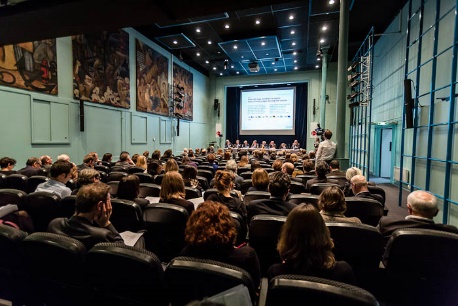 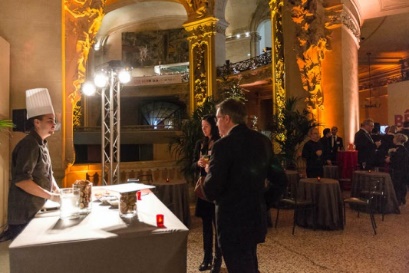 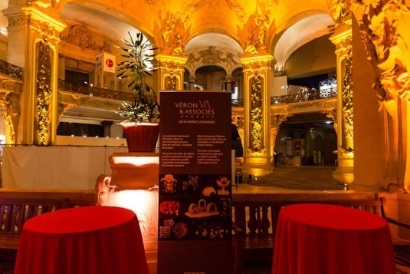 Elections 2020
5 postes à pourvoir
12 candidats
Non-Renouvellement:
Damour A.
Danis B.
Dupont O.
Salvatoni L.
Démission
Impallomeni C-E.
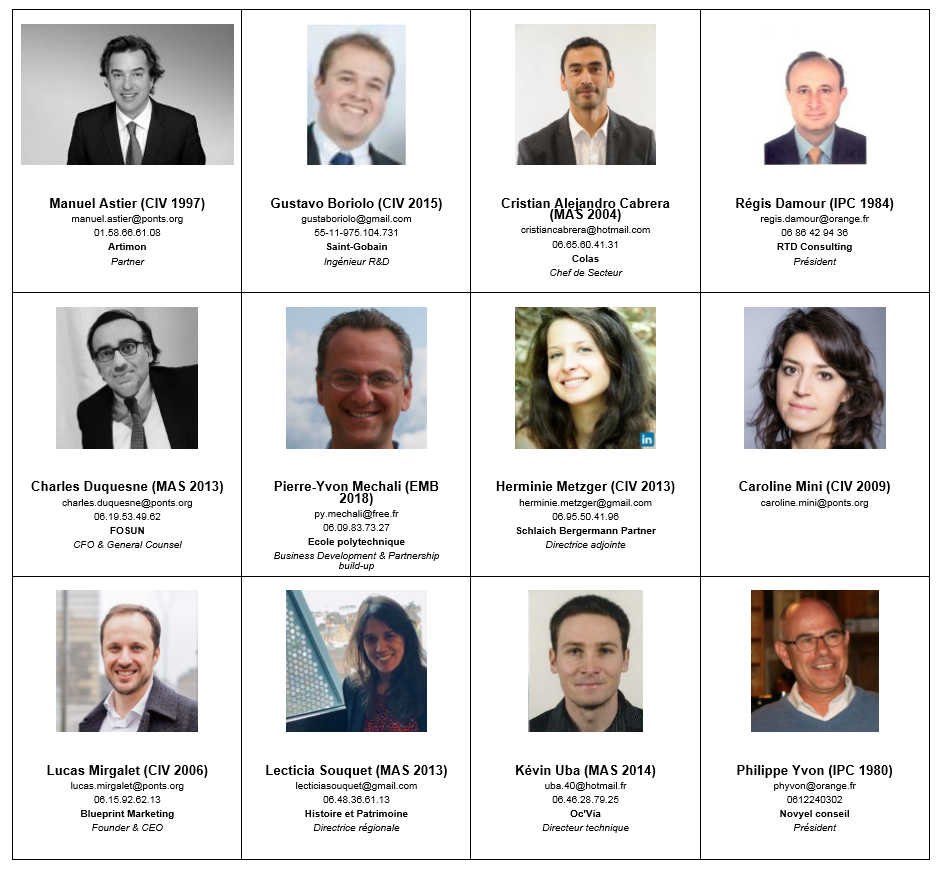 Scrutin
100% en ligne
Envoi matériel de vote aux 53 cotisants 2019 et/ou 2020 sans mail
Votants : cotisants 2019 et/ou 2020 à Ponts Alumni ou UnIPEF « voie Ponts »
Engagement financier / épargne
Résultats tests JobMaker et décision sur acquisition de la solution 

Placements épargne (->21 /04)
LCL Banque Privée (prime unique profil sécuritaire 493 k€)
Talence Gestion
CIC Banque Privée
Autres points
Stratégie : sondage auprès de nos alumni

Base de données Ponts Alumni et diplômés du MS PAPDD
Décision : tous les diplômés du MS PAPDD sauf ceux issus de la filière agro (intégrés dans la base de données AgroParisTech Alumni)
Avancée des groupes géo
Lille
Rouen
A RETENIR
Des pôles actifs autour des grandes métropoles où résident des Ponts
Exceptions notables : Clermont-Ferrand, Toulouse - Grenoble
Le Havre
Compiègne
Metz
Reims
Nancy
Brest
Strasbourg
Paris
Rennes
Orléans
Tours
Dijon
Nantes
Macon
Lyon
Clermont-Ferrand
Grenoble
Bordeaux
Villes/régions à reconquérir
Nouveaux centres
Nice
Montpellier
Groupes géo déjà existants
Toulouse
Marseille
Développement possible / contacts
Etat des lieuxgroupes géographiques Régions / Villes
Février 2020
Répartition des Ponts Alumni par département
Export annuaire Ponts Alumni - décembre 2019
Points divers
Coronavirus
Maison des Mines et des Ponts
Station F
Prochaines dates
Prochaines dates
BUREAU
6 février
12 mars
(5 mai ?) – proche du 21 avril et semaine entre 1er et 8 mai… Visio ?Ou 26 mai ? – alternative au 5 mai
9 juin
21 octobre
26 novembre

COMITES
14 janvier
21 avril
7 juillet (@StationF – visite à partir de 17h)
18 septembre (Séminaire)
16 décembre (Dîner)

ASSEMBLEE GENERALE : 18 mai